Friday 19th June
Timetable
Daily exercise
French
Spelling
Reading
Maths Quiz
Health and wellbeing
Daily exercise
Cosmic Yoga - https://www.youtube.com/watch?v=tbCjkPlsaes
Joe Wicks - https://www.youtube.com/watch?v=png9xGaRvGE

LI: We are learning to move our body well, exploring how to manage and control it, finding out how to use and share space.
French
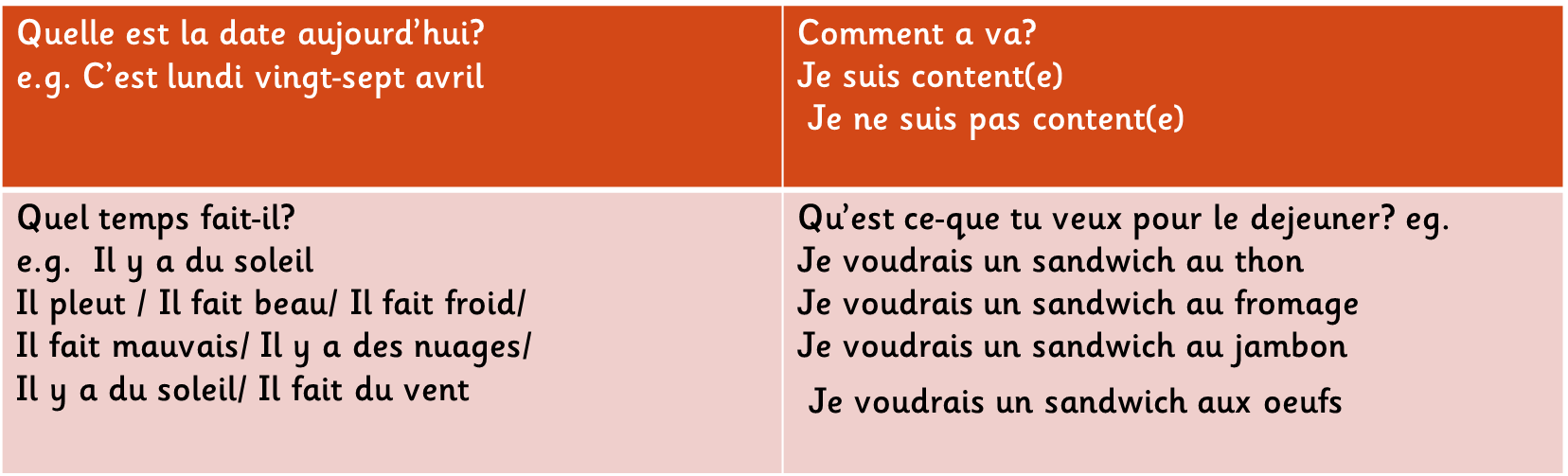 Spelling – I am learning to use various spelling strategies.
Create your own silly sentences using the words above.
Minimum of  8 sentences.
Reading - Visualisation
I am learning to make a visualizer on a character from the story.
Either choose Fig or Gulliver.
Remember when creating a visualizer, you need to describe what you think the character is like and back it up with quotes. You can pause and rewind the video to do this.
Think about their appearance, personality and how other’s describe them.

Watch the story on BBC Bitesize called Fig’s Giant.
https://www.bbc.co.uk/bitesize/clips/zd8rq6f
Maths Quiz
I have attached the weekly maths quiz on teams or the blog below.
Health and well being – I can discuss what is healthy and what is not.
Next time a food advert comes on TV discuss with an adult whether the advert makes you want to try the food or not and why. Discuss if the food is healthy food or not. 
Tricky! Challenge: create your own advert for your favourite food.
For the advert you could make a poster and include a slogan.
Remember we looked at slogans in class. A slogan is usually something catchy, can rhyme but doesn't always need to. 
For example – The Skittles slogan is taste the rainbow.